Очаровательный цыплёнок
Сухое валяние
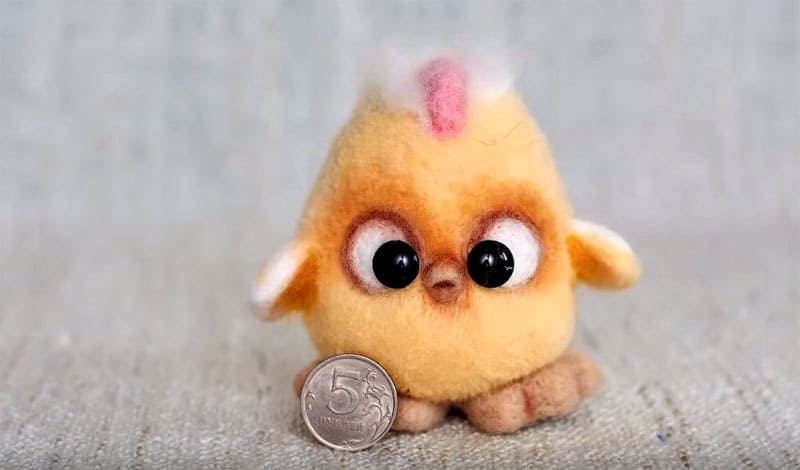 Руководитель:Хакимова А.А.
Очаровательный цыплёнок
Для изготовления милого цыплёнка нам понадобятся:
иглы для фелтинга разных размеров;
шерсть натурального, белого, розового, бежевого и жёлтого оттенков;
зубная щётка;
пастель разных цветов.
глазки для цыплёнка
Приступаем к работе.
Нарвать полоски шерсти, уложить их перпендикулярно друг другу, затем свернуть внутрь со всех сторон, чтобы получился плотный комок.
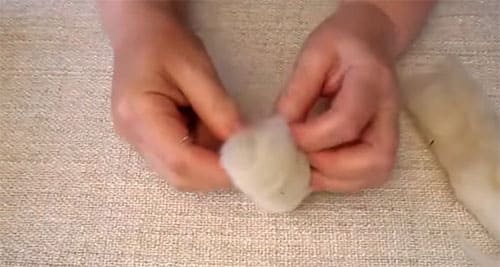 Положить комок на плотную ткань и свалять шерсть остриём иголочки, вбивая волокна внутрь быстрыми движениями. Периодически подгибать края к центру.
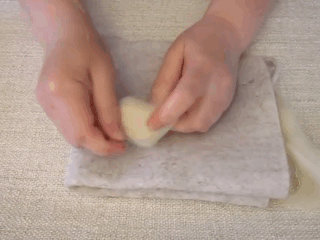 Должна получиться заготовка в форме яйца.
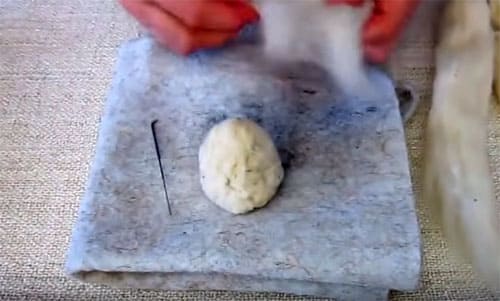 Нарвать руками ещё несколько полос, обернуть ими заготовку и вбить иголкой.
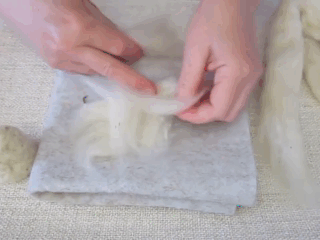 Нарвать и уложить перпендикулярно жёлтую шерсть, обернуть заготовку и свалять волокна, но не плотно. Они должны немного пушиться.
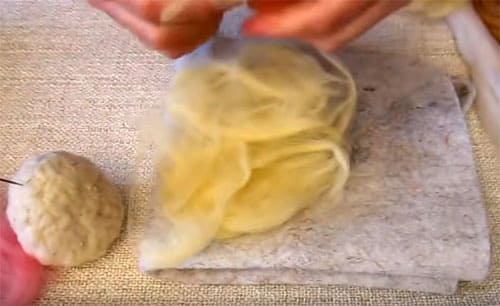 Свалять крылышки  хвостик из белой шерсти, затем вбить к ним жёлтую.
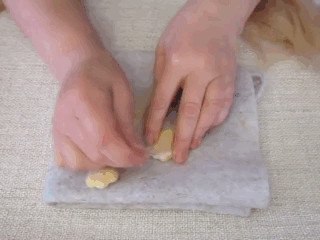 Из бежевой шерсти свалять лапки, из розовой – гребешок.
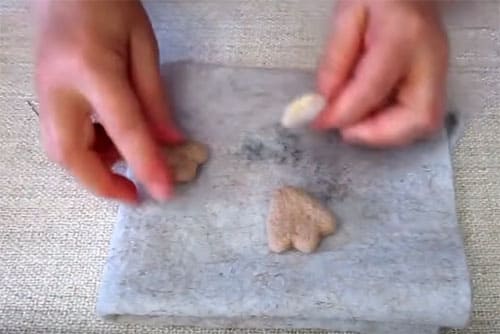 Из небольшого количества белоснежной шерсти свалять глазки.
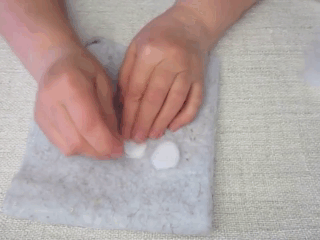 Сборка цыплёнка: утрамбовать иголкой нижнюю часть, к голове приложить белоснежный войлок и гребешок, вбить их в основание.
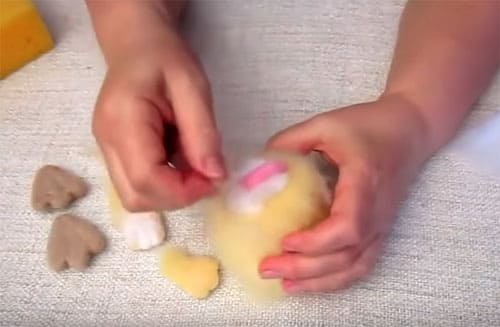 Закрепить тонкой иголочкой глазки, крылышки, хвостик и лапки.
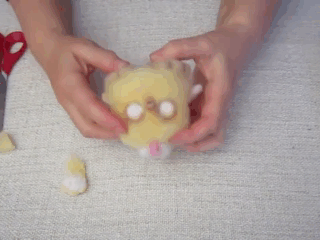 Приклеить глазки, оттонировать пастелью и расчесать зубной щёткой.
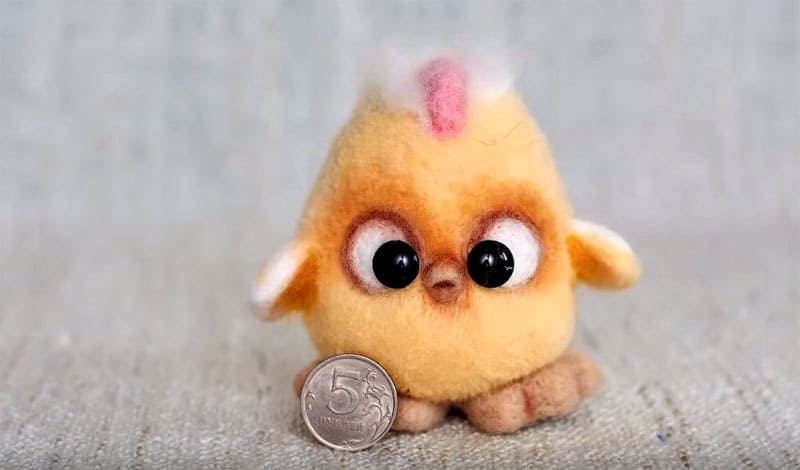